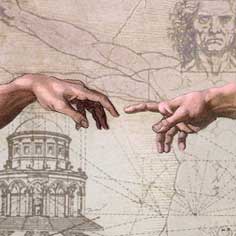 Do Now:
Grab today’s Agenda from the Out Box.

Take out an index card.  At the top of the lined side, write your name, today’s date, and class period.

Then answer the Do Now question on your Agenda (not on the index card).
Exit Question
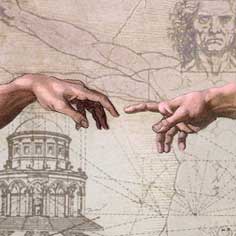 What was the Renaissance?
Why did it begin?
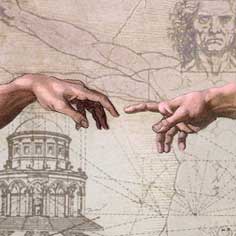 Objective:Road to the Renaissance
SOL WHII.2d and e
TSWDK of the political, cultural, geographic, and economic conditions in the world about 1500 AD (CE) by analyzing major trade patterns and by citing major technological and scientific exchanges in the Eastern Hemisphere.
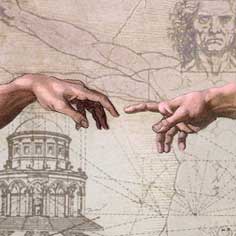 Road to the Renaissance
The Middle Ages
The Crusades
Trade
The Black Plague
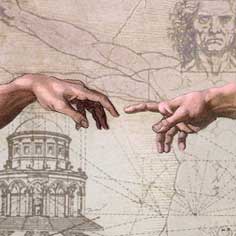 The Middle Ages
Began ?
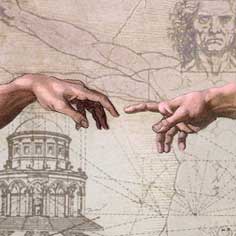 The Middle Ages
Began when the Roman Empire fell in 476 CE.
“Medieval” = Middle Ages (in Latin)
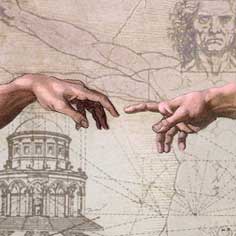 The Middle Ages
Began when the Roman Empire fell in 476 CE.
“Medieval” = Middle Ages (in Latin)
Aka The Dark Ages
Very few could read
Nobody expected life to improve…
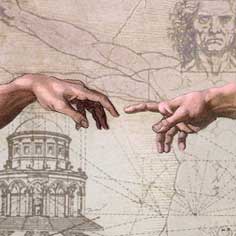 The Middle Ages
Began when the Roman Empire fell in 476 CE.
“Medieval” = Middle Ages (in Latin)
Aka The Dark Ages
Very few could read
Nobody expected life to improve… at least in this life.
Only hope was strong belief in Christianity and that life in heaven would be better than life on earth.
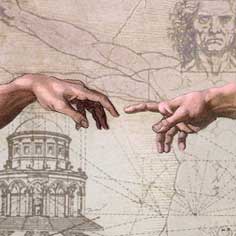 The Middle Ages
Feudalism = ?
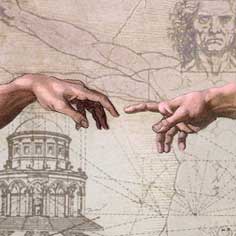 The Middle Ages
Feudalism = system of loyalties and protections.
Careers other than lords:
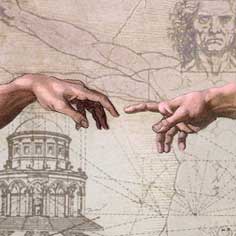 The Middle Ages
Feudalism = system of loyalties and protections.
Careers other than lords:
Knighthood (the military)
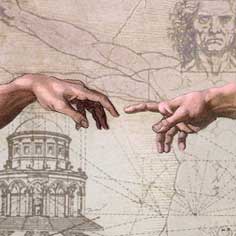 The Middle Ages
Feudalism = system of loyalties and protections.
Careers other than lords:
Knighthood (the military)
Learn a trade
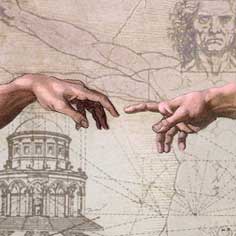 The Middle Ages
Feudalism = system of loyalties and protections.
Careers other than lords:
Knighthood (the military)
Learn a trade
The Church (option for everybody)
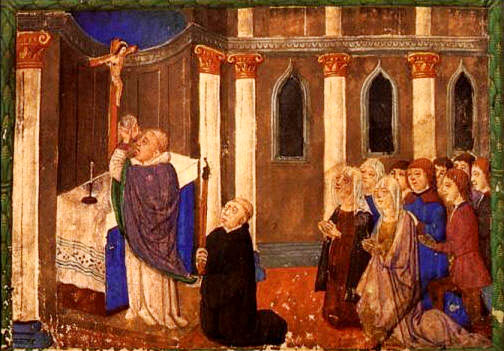 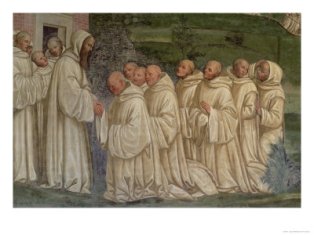 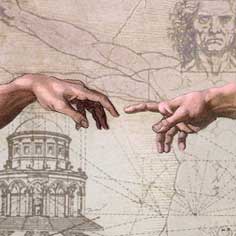 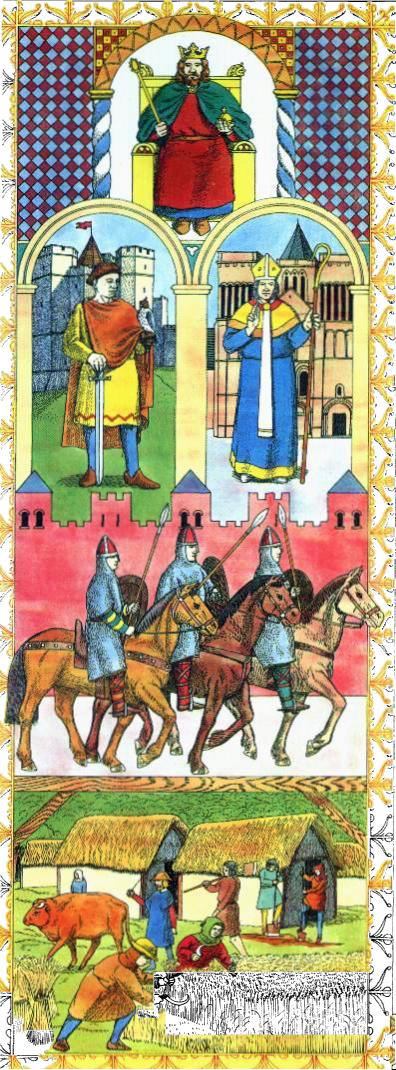 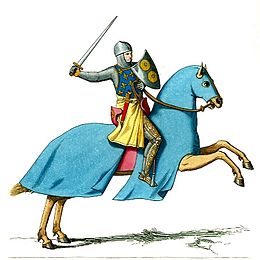 This was life in the Middle Ages!
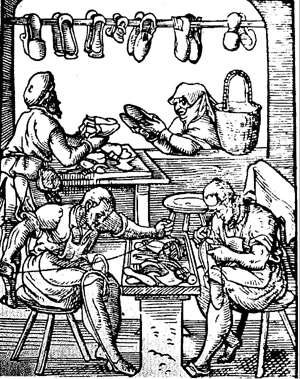 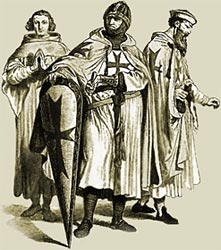 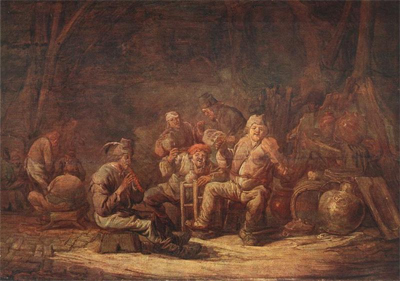 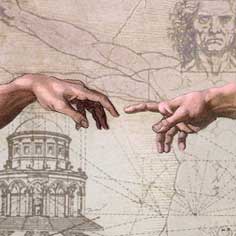 The Crusades
1095
1095, Pope Urban II launched the First Crusade (13 Total) to stop the expanding Ottoman (Muslim) Empire.
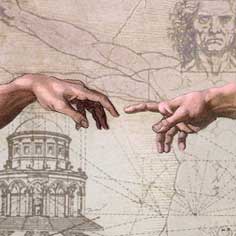 The Crusades
1095
1095, Pope Urban II launched the First Crusade (13 Total) to stop the expanding Ottoman (Muslim) Empire.
“War of the Cross”
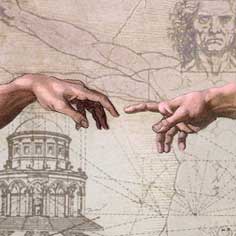 The Crusades
1095
1095, Pope Urban II launched the First Crusade (13 Total) to stop the expanding Ottoman (Muslim) Empire.
“War of the Cross”
Also to reclaim the holy city of Jerusalem from Muslim control.
The Crusades
1095
1095, Pope Urban II launched the First Crusade (13 Total) to stop the expanding Ottoman (Muslim) Empire.
“War of the Cross”
Also to reclaim the holy city of Jerusalem from Muslim control.
First time many Europeans left their homes!
Crusades were unsuccessful.
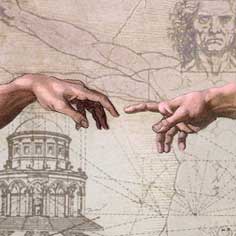 The Crusades
The End
But the Crusades opened up the world to the Europeans.
The Crusades changed European perspective from inward to outward.
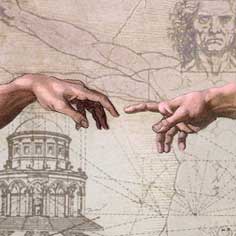 Trade
During Crusades
Traveling armies
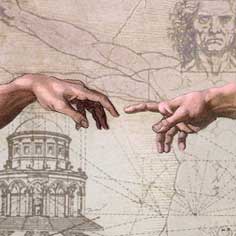 Trade
During Crusades
Traveling armies
Following merchants
Reacquainted with Middle East  More and new products!
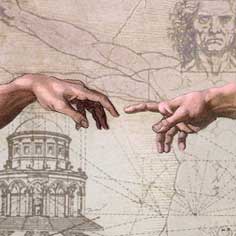 Trade
During Crusades
Traveling armies
Following merchants
Reacquainted with Middle East  More and new products!
After Crusades
Military career to merchant
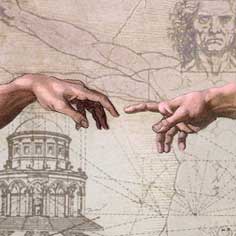 Trade
During Crusades
Traveling armies
Following merchants
Reacquainted with Middle East  More and new products!
After Crusades
Military career to merchant
Trade with East for spices, ivory, jade, diamonds, glass, gun powder…
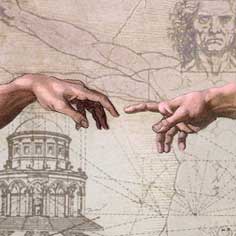 Trade
Trade Patterns
By 1500, regional trade patterns had developed that linked Africa, the Middle East, Asia, and Europe.
Traditional trade patterns linking Europe with Asia and Africa:
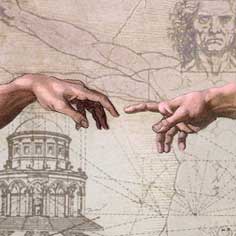 Trade
Trade Patterns
By 1500, regional trade patterns had developed that linked Africa, the Middle East, Asia, and Europe.
Traditional trade patterns linking Europe with Asia and Africa:
Silk routes across Asia to the Mediterranean basin
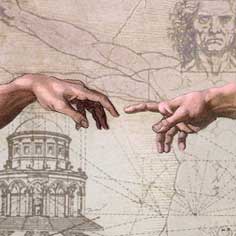 Trade
Trade Patterns
By 1500, regional trade patterns had developed that linked Africa, the Middle East, Asia, and Europe.
Traditional trade patterns linking Europe with Asia and Africa:
Silk routes across Asia to the Mediterranean basin
Maritime routes across the Indian Ocean
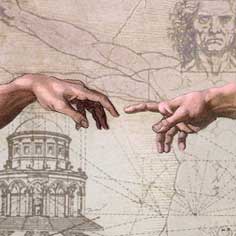 Trade
Trade Patterns
By 1500, regional trade patterns had developed that linked Africa, the Middle East, Asia, and Europe.
Traditional trade patterns linking Europe with Asia and Africa:
Silk routes across Asia to the Mediterranean basin
Maritime routes across the Indian Ocean
Trans-Saharan routes across North Africa
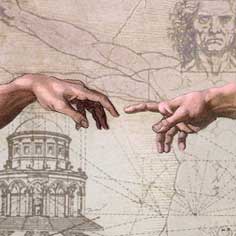 Trade
Trade Patterns
By 1500, regional trade patterns had developed that linked Africa, the Middle East, Asia, and Europe.
Traditional trade patterns linking Europe with Asia and Africa:
Silk routes across Asia to the Mediterranean basin
Maritime routes across the Indian Ocean
Trans-Saharan routes across North Africa
Northern Europe links with the Black Sea
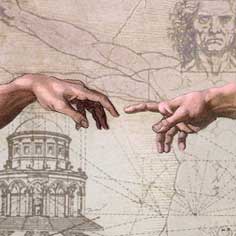 Trade
Trade Patterns
By 1500, regional trade patterns had developed that linked Africa, the Middle East, Asia, and Europe.
Traditional trade patterns linking Europe with Asia and Africa:
Silk routes across Asia to the Mediterranean basin
Maritime routes across the Indian Ocean
Trans-Saharan routes across North Africa
Northern Europe links with the Black Sea
Western Europe sea and river trade
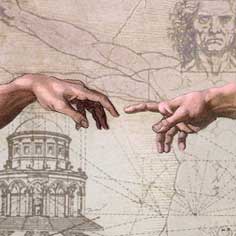 Trade
Trade Patterns
By 1500, regional trade patterns had developed that linked Africa, the Middle East, Asia, and Europe.
Traditional trade patterns linking Europe with Asia and Africa:
Silk routes across Asia to the Mediterranean basin
Maritime routes across the Indian Ocean
Trans-Saharan routes across North Africa
Northern Europe links with the Black Sea
Western Europe sea and river trade
South China Sea and lands of Southeast Asia
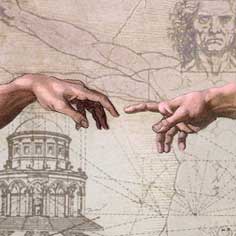 Trade
Knowledge
These trade patterns were important because it established an exchange of products and ideas.
By 1500, technological and scientific advancements had been exchanged among cultures of the world.
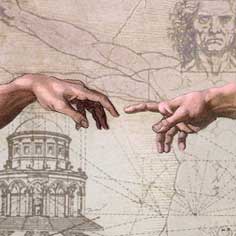 Trade
Knowledge
Advancements exchanged along trade routes include:
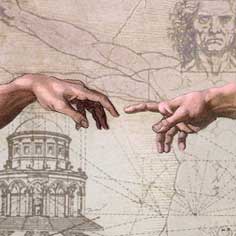 Trade
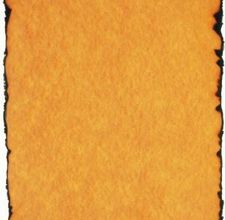 Knowledge
Advancements exchanged along trade routes include:
Paper,
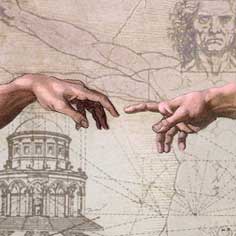 Trade
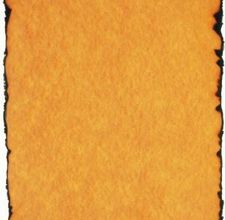 Knowledge
Advancements exchanged along trade routes include:
Paper, compass,
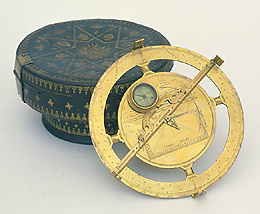 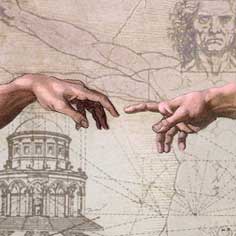 Trade
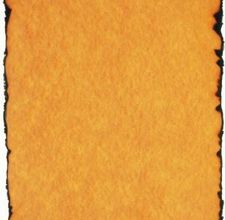 Knowledge
Advancements exchanged along trade routes include:
Paper, compass, silk,
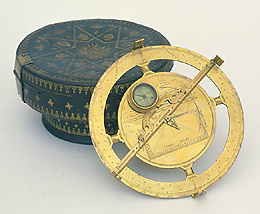 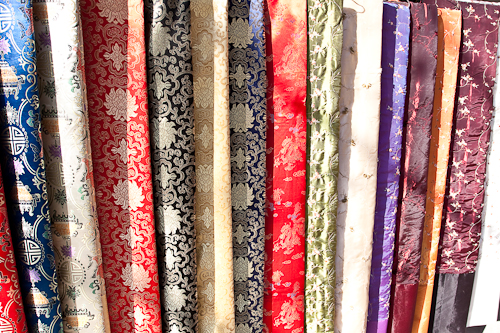 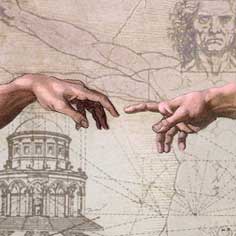 Trade
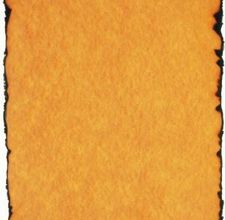 Knowledge
Advancements exchanged along trade routes include:
Paper, compass, silk, porcelain (China)
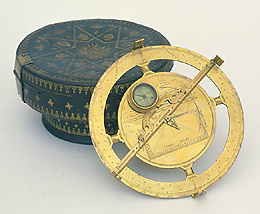 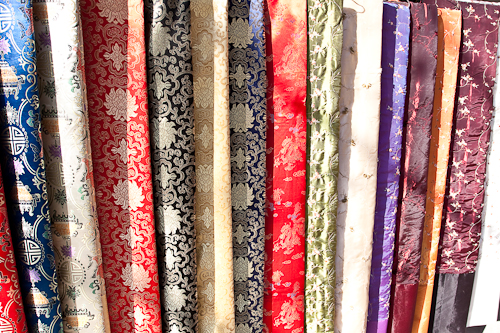 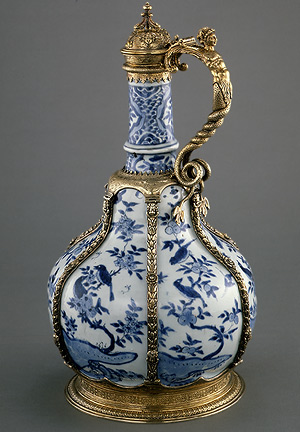 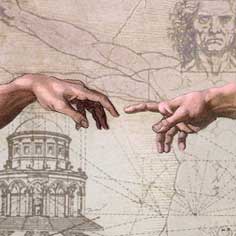 Trade
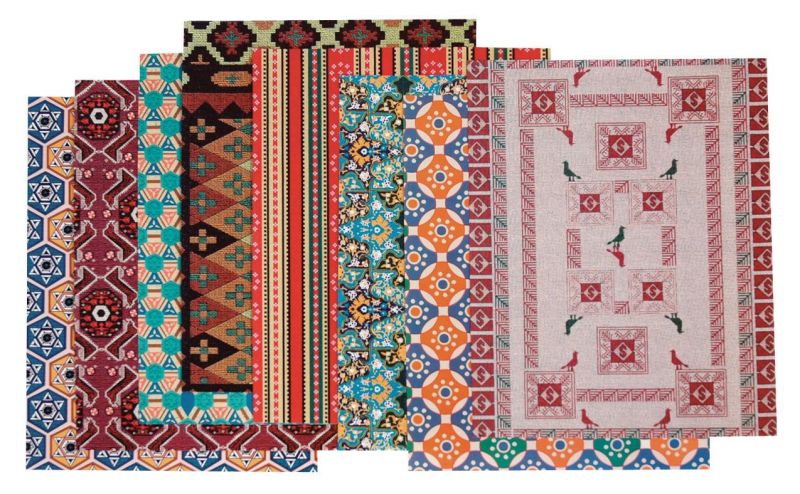 Knowledge
Advancements exchanged along trade routes include:
Paper, compass, silk, porcelain (China)
Textiles,
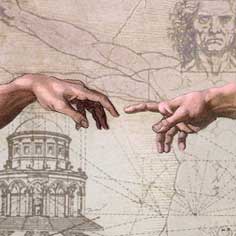 Trade
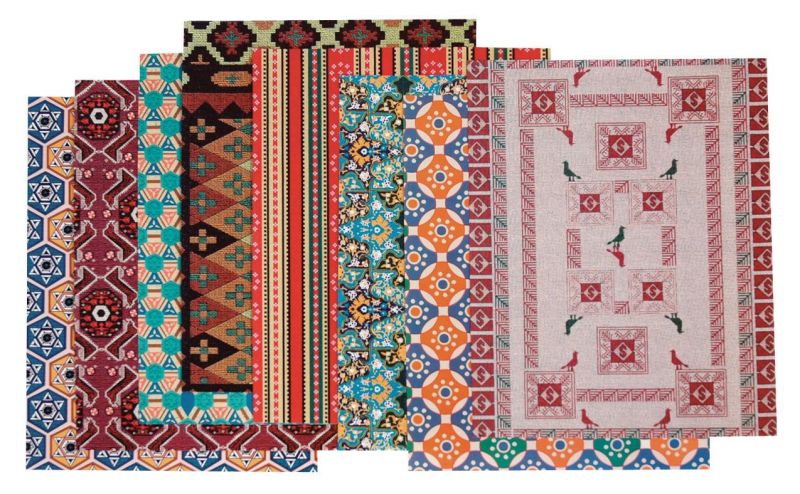 Knowledge
Advancements exchanged along trade routes include:
Paper, compass, silk, porcelain (China)
Textiles, numeral system (India and Middle East)
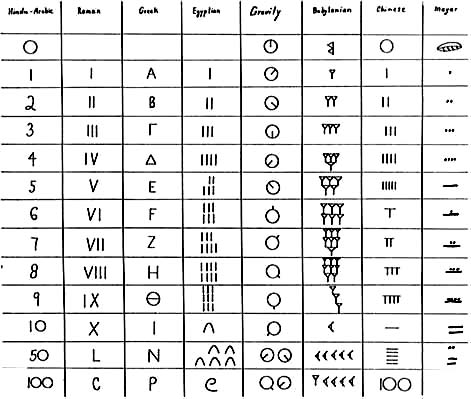 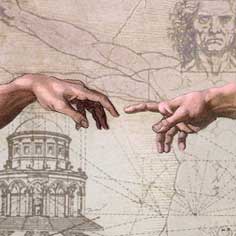 Trade
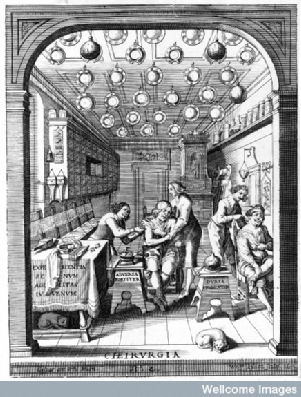 Knowledge
Advancements exchanged along trade routes include:
Paper, compass, silk, porcelain (China)
Textiles, numeral system (India and Middle East)
Scientific knowledge – medicine,
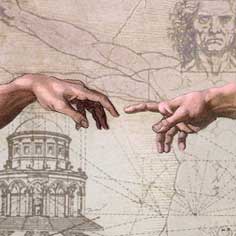 Trade
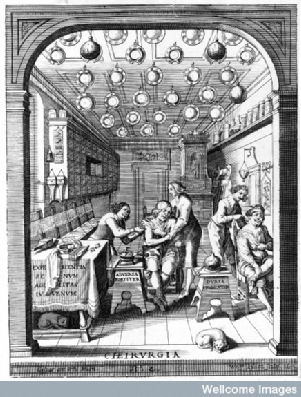 Knowledge
Advancements exchanged along trade routes include:
Paper, compass, silk, porcelain (China)
Textiles, numeral system (India and Middle East)
Scientific knowledge – medicine, astronomy,
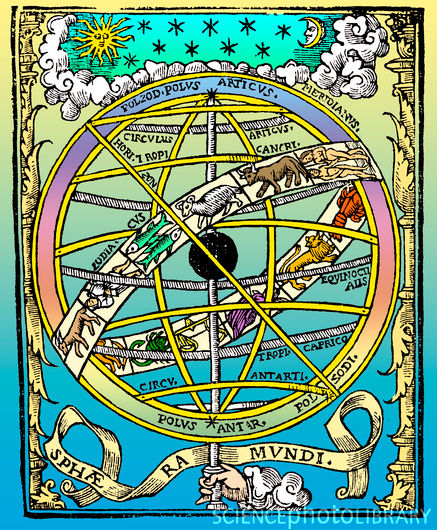 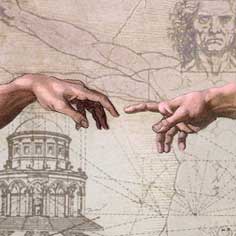 Trade
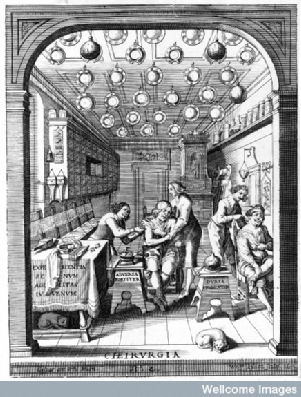 Knowledge
Advancements exchanged along trade routes include:
Paper, compass, silk, porcelain (China)
Textiles, numeral system (India and Middle East)
Scientific knowledge – medicine, astronomy, mathematics
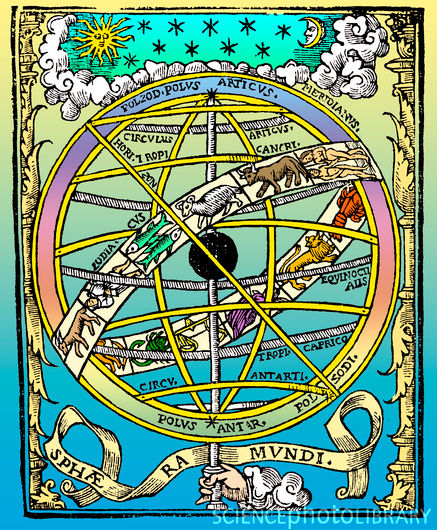 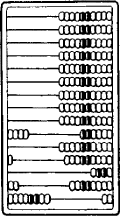 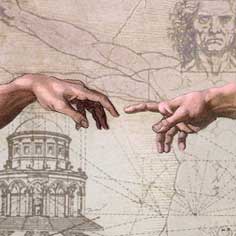 The Black Plague
Plague
Originated in the East
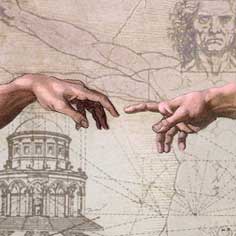 The Black Plague
Plague
Originated in the East
Carried by flea-infested rats, the epidemic came in the caravans that traveled the trade routes.
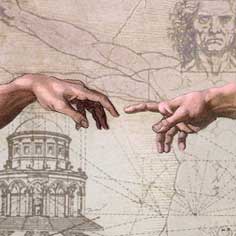 The Black Plague
Spread
The economic boom and population increase of the High Middle Ages prepared Europe for such a devastating event.
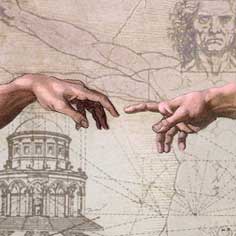 The Black Plague
Spread
The economic boom and population increase of the High Middle Ages prepared Europe for such a devastating event.  
Towns grew too large too fast; they were overpopulated and lacked proper sanitation, and the Black Death found good breeding ground.
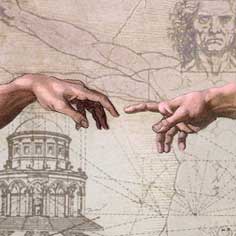 The Black Plague
Spread
The economic boom and population increase of the High Middle Ages prepared Europe for such a devastating event.  
Towns grew too large too fast; they were overpopulated and lacked proper sanitation, and the Black Death found good breeding ground.
The increase of trade allowed the disease to spread along all of the land and sea trade routes.
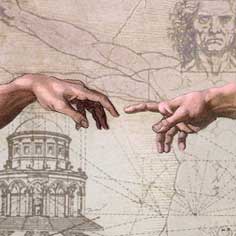 The Black Plague
Spread
The economic boom and population increase of the High Middle Ages prepared Europe for such a devastating event.  
Towns grew too large too fast; they were overpopulated and lacked proper sanitation, and the Black Death found good breeding ground.
The increase of trade allowed the disease to spread along all of the land and sea trade routes.
The military conflicts of the Crusades left people already weakened.  Food and energy had been devoted to war, and when the plague hit, resources were too low to fight the disease.
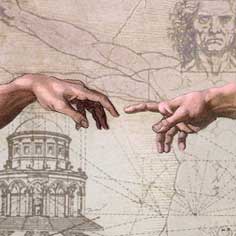 The Black Plague
Spread
The disease spread so fast that by 1348, France, England, and Spain were devastated.
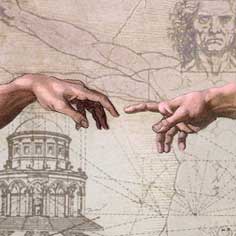 The Black Plague
Spread
The disease spread so fast that by 1348, France, England, and Spain were devastated.
A year later, Russia, Scandinavia, and Germany were infected.
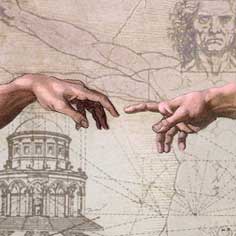 The Black Plague
Spread
The disease spread so fast that by 1348, France, England, and Spain were devastated.
A year later, Russia, Scandinavia, and Germany were infected.
By 1350, when the Black Death disappeared from the continent, over one-third of the population, approximately 25 million people, succumbed to its horrific affects.
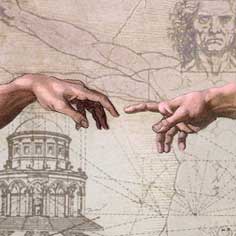 The Black Plague
“Ring Around the Rosie”
Refers to bubonic plague.
Plague showed as a ring shaped sore – “ring around the rosie.”
Bodies that succumbed to plague had to be burned – “ashes, ashes”
Result of the plague was always death; no cure – “we all fall down.”
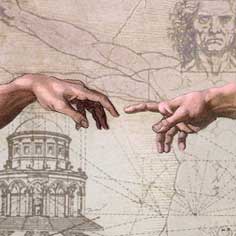 The Black Plague
Life After the Plague
Those who survived were left looking for answers.
Survivors were also grateful to be alive, resulting in a renewal of trade and cultural achievements in Europe.
The Black Death decimated Europe, bringing the institutions of the Middle Ages into question.
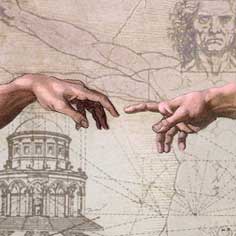 Conclusion
The Renaissance was a response to:
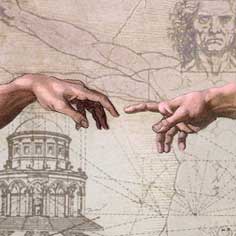 Conclusion
The Renaissance was a response to:
Dark Middle Ages
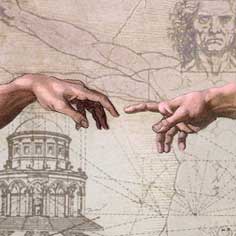 Conclusion
The Renaissance was a response to:
Dark Middle Ages
Re-introduction to East from Crusades
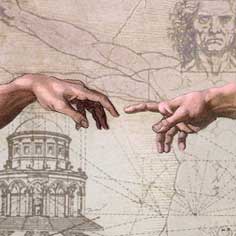 Conclusion
The Renaissance was a response to:
Dark Middle Ages
Re-introduction to East from Crusades
Trade of new products and ideas
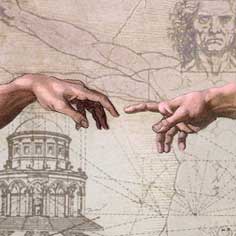 Conclusion
The Renaissance was a response to:
Dark Middle Ages
Reintroduction to East from Crusades
Trade of new products and ideas
Devastation from Black Plague
Exit Question
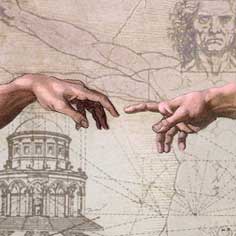 Your Test
This Friday!
On this test only, you may use a cheat sheet:
Size of regular paper – 8 ½ x 11
Must be handwritten
Can use both sides
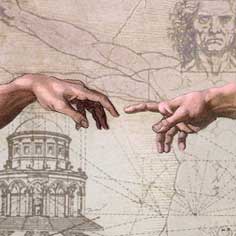 Your Project
Next Tuesday (9-16)!